Say no to Bullying
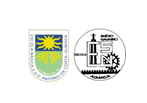 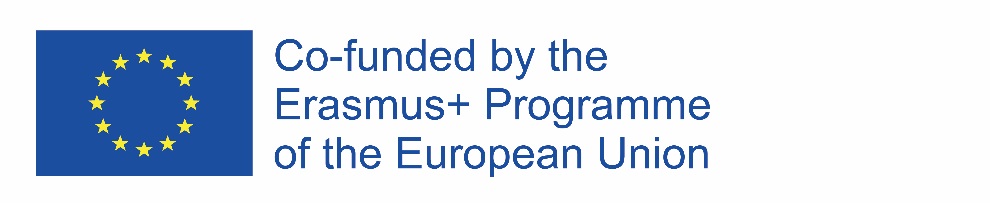 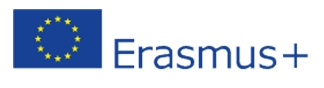 We are strong, we are invincible, we are the future we overcome bullying.
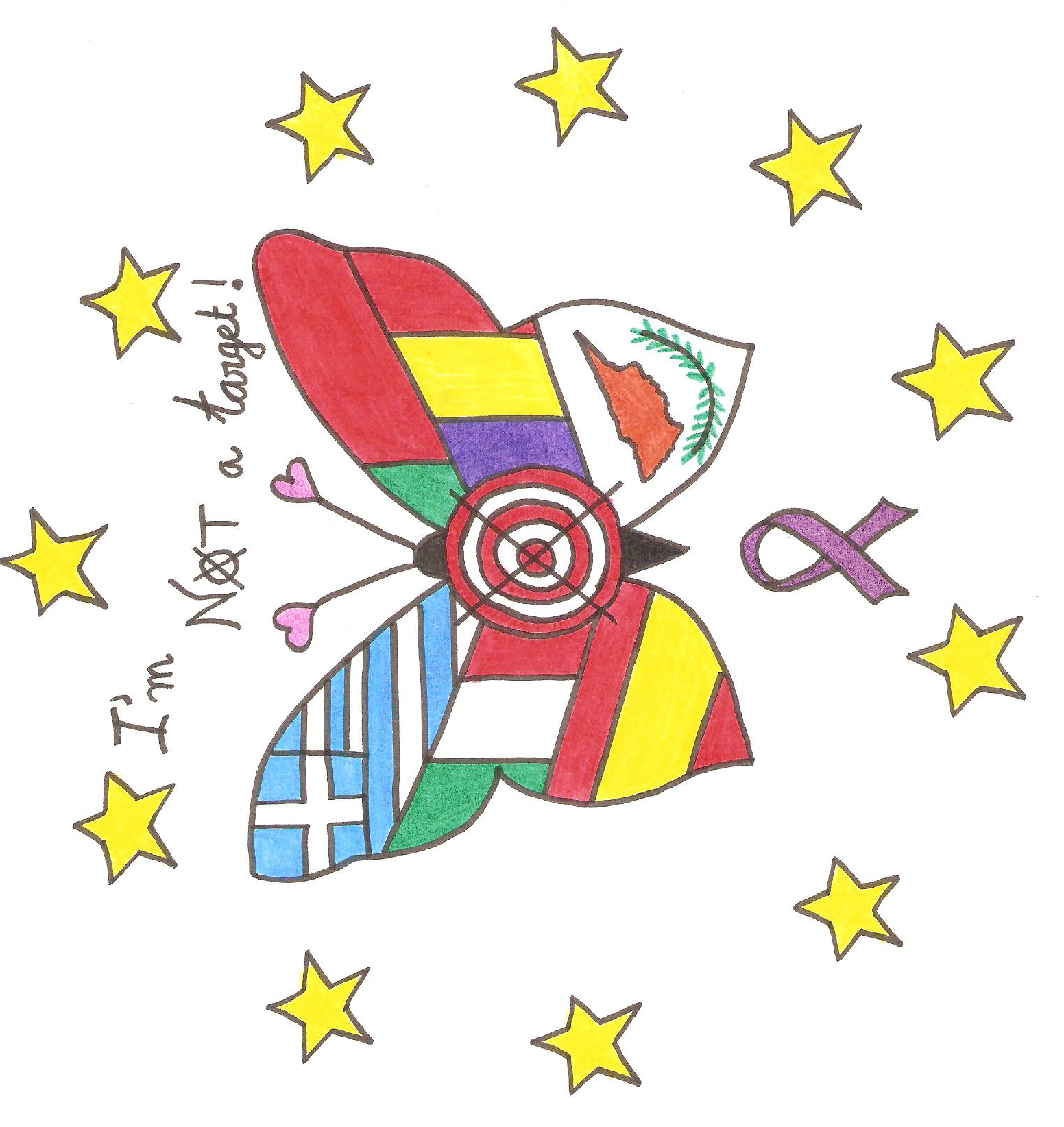 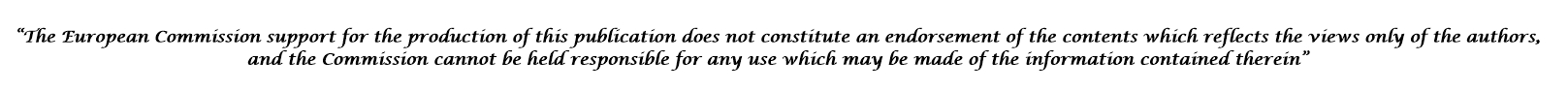 Do not be like that !!!!
Be like this before !!!
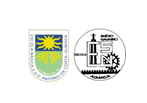 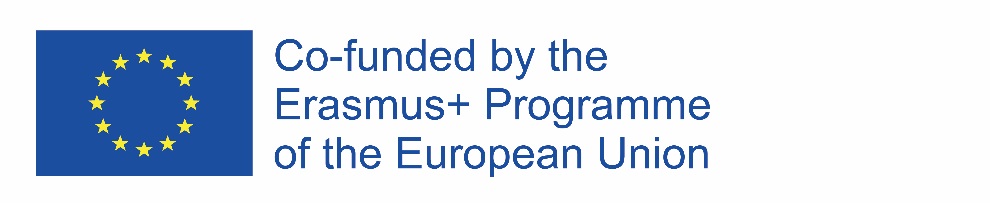 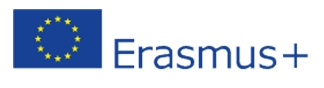 Bullying
Bullying is a way to show frustration, do not do what you do not like to be done to you

You're stronger than you think. 
Fight and confront your fears. 
Live the freedom to think and be free
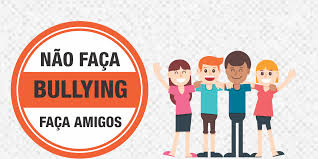 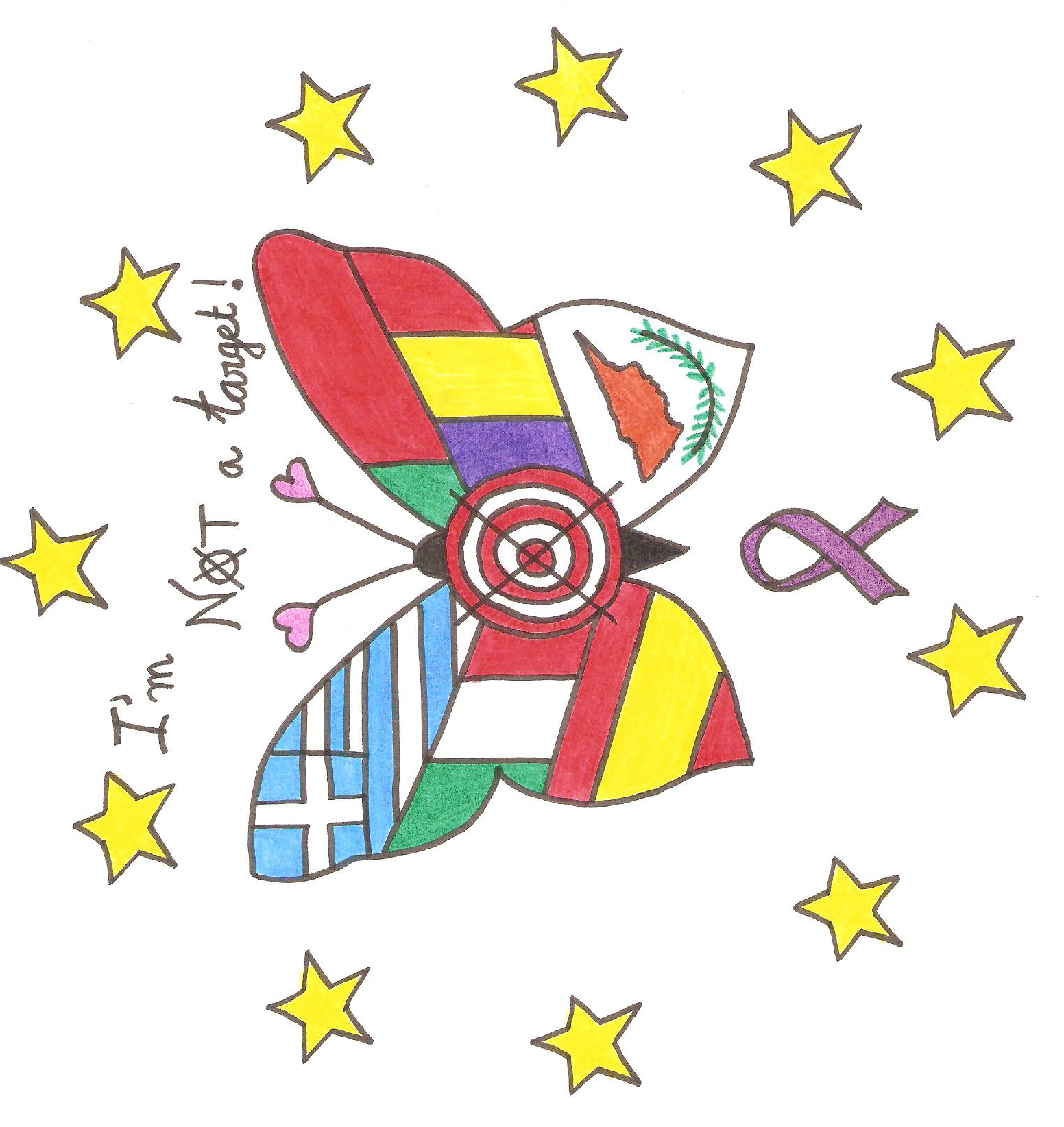 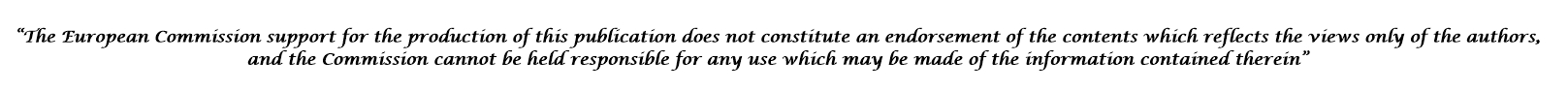 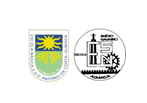 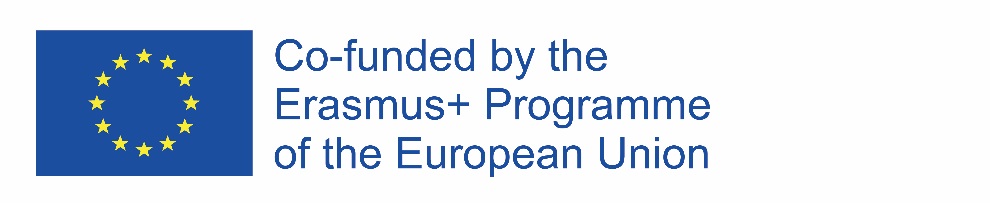 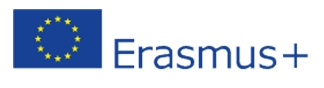 One day you can be the shooter and the other the target.
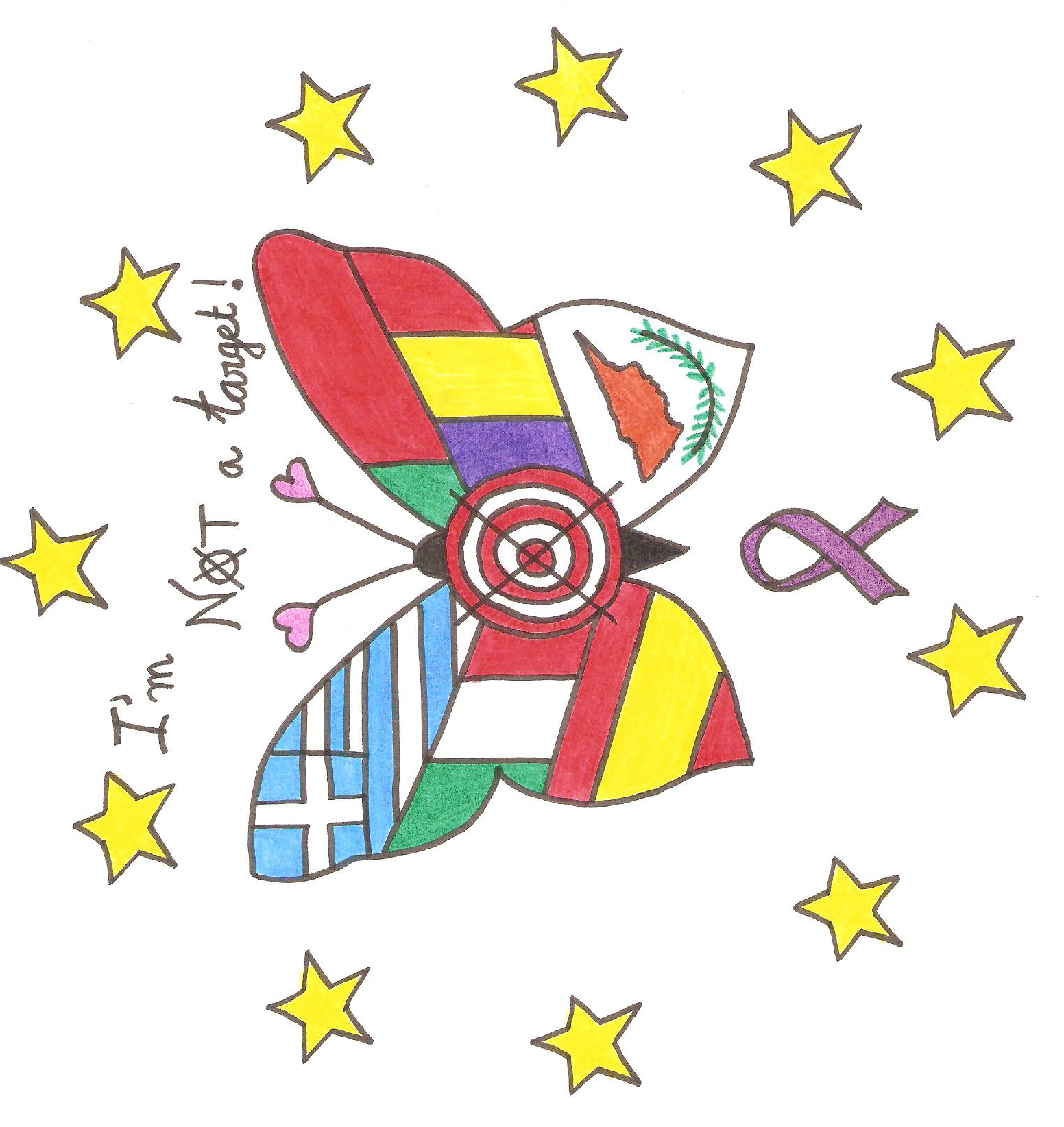 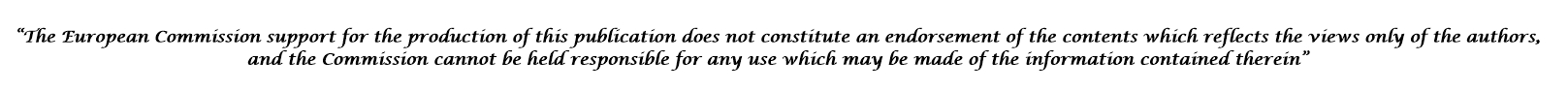